KoordinationsteamvolksbegehrenGrundeinkommen
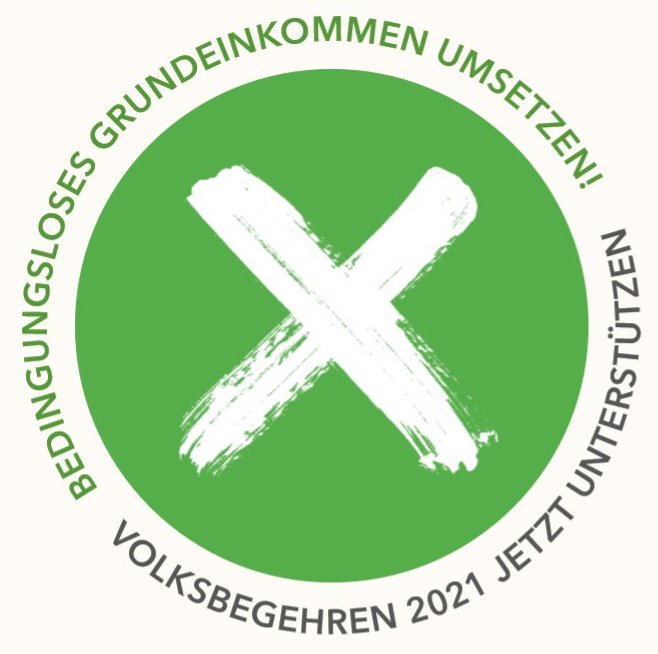 17. März 2022
Bericht – Volksbegehren
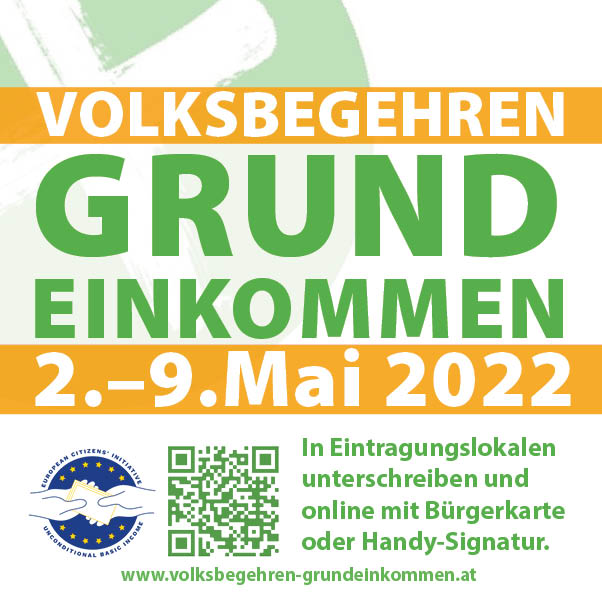 Eintragungswoche vom 2.-9-05.2022
Anzahl der Unterschriften:  98.576 zum Zeitpunkt der Einreichung für die ETW
Veranstaltungen
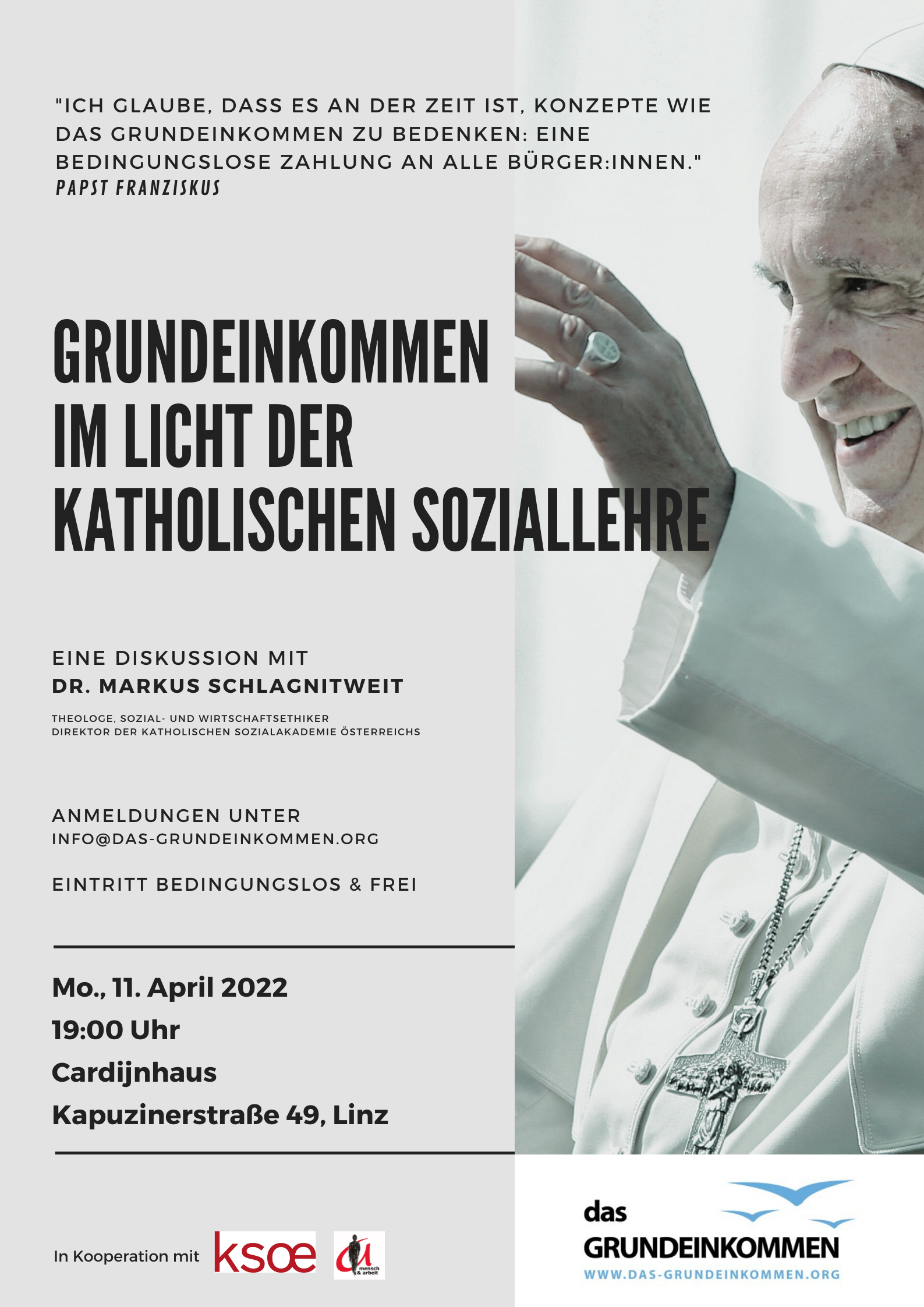 11. April, 19:00 UhrCardijnhaus Linz

Podiumsdiskussion mit Markus Schlagnitweit
pressekonferenz
Pressekonferenz 21.04. 09:30 Uhr in Wien

Ort wird noch festgelegt
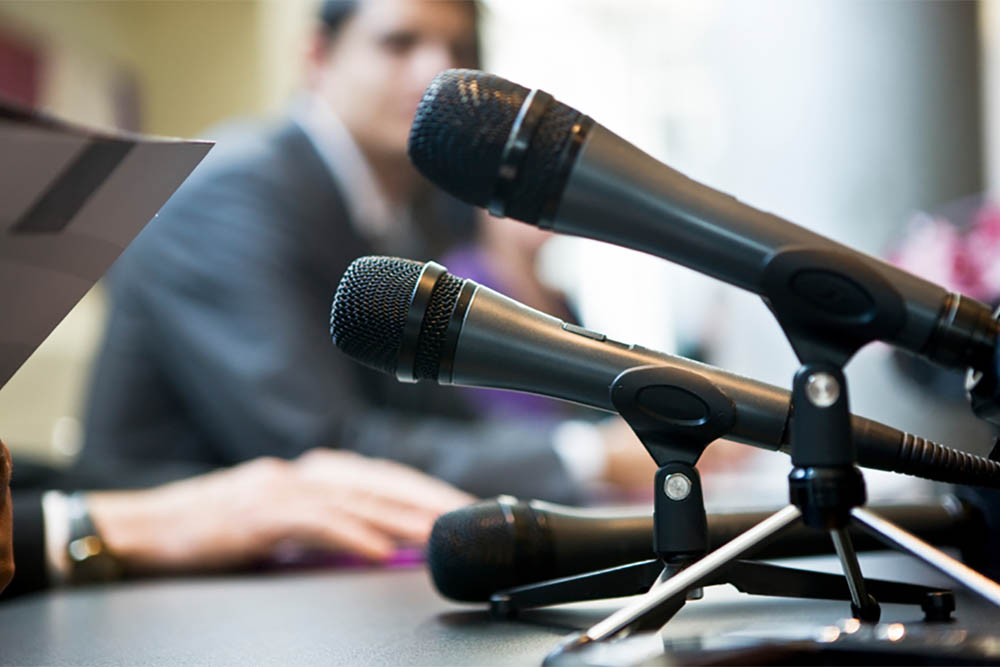 VHS Linz & Salzburg
VHS-Kurs (4 Abende) ab 16.3.2022 18:30 - 20 Uhr im Wissensturm (VHS Linz)
"Mein - Dein - Unser Grundeinkommen - Warum? Wie? Wann?"
An 4 Abenden werden die verschiedenen Themen zum Grundeinkommen behandelt: 
27.4.: Bedingungsloses Grundeinkommen: Was ist das?
xx.5.: Bedingungsloses Grundeinkommen: Was bewirkt das?
xx.5: Bedingungsloses Grundeinkommen: Grundeinkommen und Arbeit, Frauen, Klima
xx.5.: Bedingungsloses Grundeinkommen: Wie rechnet sich das?
Podium frauen & bge
29.04.2022 Wien
BGE – Empowerment für Frauen 
Sabine Jungwirth (Bundessprecherin der Grünen Wirtschaft) und  Rosa Logar (GF der Interventionsstelle f Gewalt an Frauen) haben zugesagt. Roswitha Minardi ebenfalls. 
Podiumsdiskussion mit anschließenden Workshops. 
Organisiert von Ingrid Faraq (GG)
frauen & bge
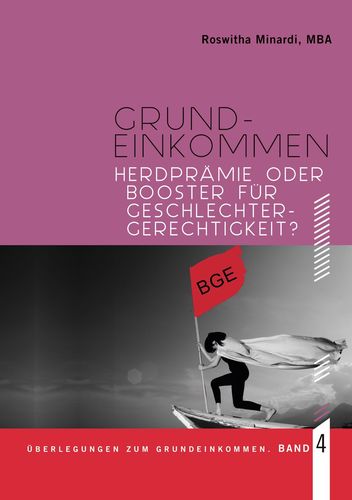 Bucherscheinung print und als e-book

https://www.bod.de/buchshop/grundeinkommen-roswitha-minardi-9783755799092
Geplante Veranstaltungen
Veranstaltungskalender
Berichte – UBI4ALL
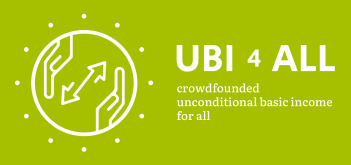 www.ubi4all.eu
UBI4ALL
Spendenstand Raffle.3: 	€ 3.192
Anmeldungen Raffle:  	18.292